Sounds in systems
Revision:
Raw data vs Raw percentage
Why do we need the Mean number?
What does SD show?
If Mean Number is 30, SD is 5, What would be the raw number for High ( 3 SD) and low (2 SD) in the Experiment?
Plan
1) Viewing sounds in systems.
2) Syllabic structure of English
Interpreting Quantitive Research
Language is  - a collective product of groups of people whose linguistic practice followed certain strict rules; -  a living organism; -  a unique phonological system we employ every day without realizing it.
Phone – an elementary speech sound
Phoneme – a smallest unit of speech which is capable of differentiating the meaning.
Allophone – a variation in the pronunciation of a phoneme.
Idiolect – a personal way of speaking
Speech is not a string of allophones, but a stream regulated by liaison, stress, rhythm and intonation.
Problems of phonological analysis
the identification of the phonemic inventories for each individual 1anguage;
                              the distributional method
                              a phonological opposition                         sea - tea, so - toe 
                              a "minimal pair test“
 a schwa vowel / ə / phoneme in English?  
the identification of the inventory of phonologically relevant features of a 1anguage;
the interrelationships among the phonemes of a 1anguage.
Connected speech phenomena
Syllabification – a unique way to divide the speech flow Junction  -  a simultaneous process of linking syllablesAssimilation – connected speech processes
                                       would you
                                       don’t you
                                       car/ scar -  phonological rules
A syllable  is the smallest articulatory/ perceptive unit.
The Expiratory (chest pulse)Theory                   Tower but Seeing
The Prominence Theory (O. Jespersen)             table  but next 
The  Loudness Theory                                         the arc of loudness
Functions of the Syllable: constituitive and distinctive
The distinctive feature of the syllable +  the juncture phoneme
            / naitreit / “nitrate” - / naitreit / “night-rate”
            / neim/ “a name” - / neim / “an aim”
           / ai skri:m / “I scream” - / aiskri:m / “ice-cream”
 “plum pie” & “plump eye”
Quantitative data analysis
Analyse the method and the results in the following action research:

Authors:
           
İlyas Yakut
   Promoting the correct production of English sounds in extensive reading-circle classes: Explicit vs. implicit pronunciation training
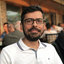 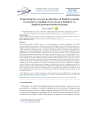